ОСНОВНА ШКОЛА „ДЕСАНКА МАКСИМОВИЋ“TRNТема: ПРОТЕСТАНТИЗАМУченик:Теодора Тривуновић VI-2
1.ПОЈАМ  ПРОТЕСТАНТИЗАМ
ДОЛАЗИ ОД СТАВА НЕКОЛИКО КНЕЗОВА  ЊЕМАЧКИХ  ДРЖАВА,КОЈИ СУ У ИМЕ ЛУТЕРОВЕ ВЈЕРЕ ПРОТЕСТОВАЛИ НА САСТАНКУ У ШПАЈЕРУ 1529.ГОДИНЕ ПРОТИВ ОДЛУКЕ ЊЕМАЧКОГ ЦАРА КАРЛА V ДА ПРИСИЛН УБЈЕДИ ЛУТЕРА ДА СЕ ОДРЕКНЕ СВОЈИХ ИДЕЈА.
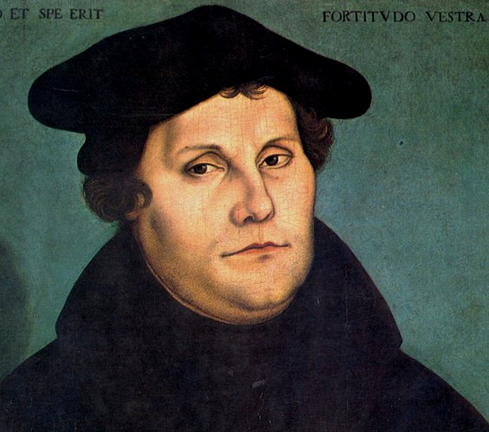 2.МАРТИН ЛУТЕР
2.МАРТИН ЛУТЕР      
МАРТИН ЛУТЕР (1483/1546)БИО ЈЕ МОНАХ АВГУСТИНОВСКОГ  РЕДА И ПРОФЕСОР  БИБЛИЈСКИХ СТУДИЈА НА УНИВЕРЗИТЕТУ У ВИТЕНБЕРГУ У ЊЕМАЧКОЈ.БИО ЈЕ ОСНИВАЧ ХРИШЋАНСКЕ ПРОТЕСТАНТСКЕ ЦРКВЕ У НЈЕМАЧКОЈ И ЈЕДАН ОД ВОЂА РЕФОРМАЦИЈЕ.
3.ПОКУСАЈ СТВАРАЊА НОВЕ ЦРКВЕ
МАРТИН НИЈЕ ИМАО НАМЈЕРУ ДА СТВОРИ НЕКУ НОВУ ЦРКВУ,АЛИ СЕ САБЛАЗНИО ЧИЊЕНИЦОМ ДА НАЈВИША ВЛАСТ РИМОКАТОЛИЦКЕ  ЦРКВЕ ШТИТИ И ПОМАЖЕ ЗЛОУПОТРЕБУ СА ИНДУЛЗЕНЦИЈАМА РАДИ СМАЊЕЊА КАЗНИ У ЧИСТИЛИСТУ,А ЗАРАЂЕН НОВАЦ ОД ИНДУЛГЕНЦИЈА ИЗКОРИСТЕН ЈЕ ЗА ИЗГРАДЊУ КАТЕДРАЛЕ СВЕТОГ ПЕТРА У РИМУ.
4.СУКОБ ЛУТЕРА СА РИМОКАТОЛИЧКОМ  ЦРКВОМ
ЛУТЕР ЈЕ РЕАГОВАО ТАКО ШТО ЈЕ 1517.ГОДИНЕ НА ВРАТА ЦРКВЕ У ВИТЕНБЕРГУ ПРИКУЦАО  95 ТЕЗА ПРОТИВ „СВЕТЕ ТРГОВИНЕ“.ТАЈ ПОСТУПАК УВУКАО ЈЕ ЛУТЕРА У ДИРЕКТАН СУКОБ СА РИМОКАТОЛИЧКОМ ЦРКВОМ.ОН НИЈЕ ЗЕЛИО ДА ПОКАЈЕ ЗА СВОЈЕ ПОСТУПКЕ И ПОРЕД ВИСЕ ОПОМЕАНА КОЈЕ МУ ЈЕ УПУТИО ПАПА ЛАВ Х,БИО ЈЕ ОСУДЈЕН И ИЗБАЧЕН ИЗ РИМОКАТОЛИЧКЕ ЦРКВЕ 1521.ГОДИНЕ.
5.ОСНОВНА УЧЕЊА МАРТИНА ЛУТЕРА
НА САБОРУ У АУГСБУРГУ 1530.ГОДИНЕ МАРТИН ЈЕ ПРЕДСТАВИО СВОЈА ОСНОВНА УЧЕЊА:
1.ЈЕДИНИ АУТОРИТЕТ У ЦРКВИ ЈЕ БИБЛИЈА,СВЕТО ПРЕДАЊЕ ЈЕ ОНОЛИКО ИСТИНИТО УКОЛИКО ЈЕ У САГЛАСНОСТИ СА БИБЛИЈОМ
2.ОПРАВДАВАМО СЕ САМО ВЈЕРОМ,ДОБРА ДЈЕЛА НИСУ ПОТРЕБНА ЗА СПАСЕЊЕ
3.У СВЕТОЈ ТАЈНИ ПРИЧЕШЋА ХРИТОС ЈЕ СТВАРНО ПРИСУТАН
6.ПРЕВОД СВЕОГ ПИСМА НА ЊЕМАЧКИ ЈЕЗИК
ГОДИНЕ 1534. ЛУТЕР ЈЕ ПРЕВЕО НА ЊЕМАЧКИ ЈЕЗИК И ШТАМПАО СВЕТО ПИСМО НОВОГ ЗАВЈЕТА.У ЊЕМАЧКОЈ СУ ЛУТЕРАНСТВО ПОМАГАЛИ И ПОДРЖАВАЛИ ЊЕМАЧКИ КНЕЗОВИ,АЛИ ТЕК ВЕСТФАЛСКИМ МИРОМ ИЗ 1648.ГОДИНЕ,КОЈИМ СЕ ЗАВРШАВА ТРИДЕСЕТОГОДИШЊИ РАТ ИЗМЕЂУ РИМОКАТОЛИКА И ПРОТЕСТАНАТА,ЛУТЕРАНСТВО СТИЧЕ ЈЕДНАКА ПРАВА КАО И РИМОКАТОИЦИ.
7. ЛУТЕРОВЕ РЕФОРМЕ
СВОЈИМ РЕФОРМАТОРСКИМ И ПРОТЕСТАНТСКИМ  СТАВОВИМА  МАРТИИ ЛУТЕР ЈЕ ОТВОРИО ПУТ МНОГИМ РЕФОРМАТОРСКИМ ПОКРЕТИМА У ЦИЈЕЛОЈ ЕВРОПИ.ДАНАС ПОЗНАЈЕМО ТРИ ГЛАВНА РЕФОРМАТОРСКА ПРАВЦА :
1.ЛУТЕРАНСТВО=У ЊЕМАЧКОЈ,СКАНДИНАВИЈИ И ЦЕНТРАЛНОЈ ЕВРОПИ;
2.КАЛВИНИЗАМ= У ШВАЈЦАРСКОЈ, ФРАНЦУСКОЈ, ХОЛАНДИЈИ И ШКОТСКОЈ;
3.АНГЛИКАНСТВО =У ЕНГЛЕСКОЈ
Извор
ПРАВОСЛАВНА ВЈЕРОНАУКА –АУТОР 
Игор Мијатовић